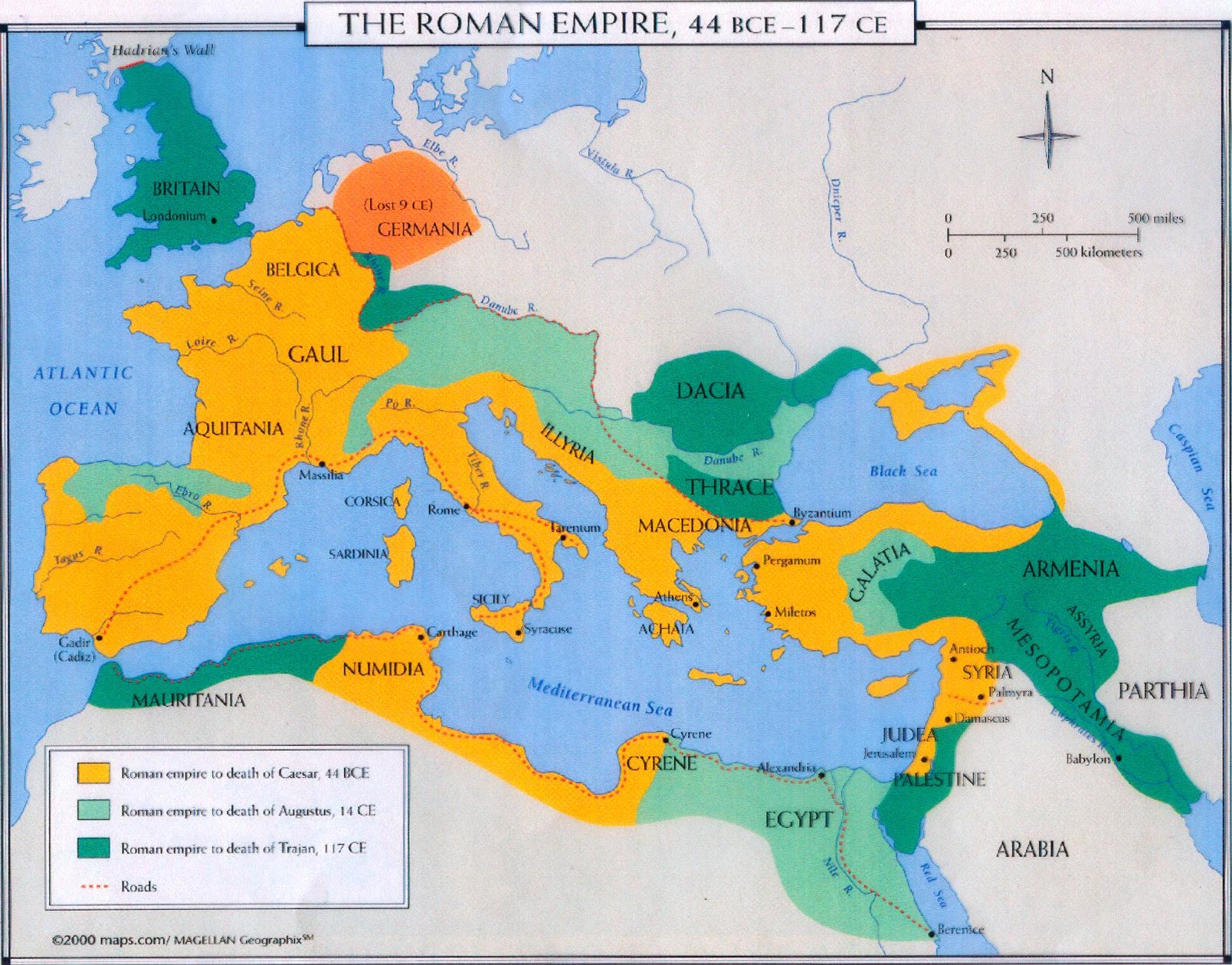 Etruscans
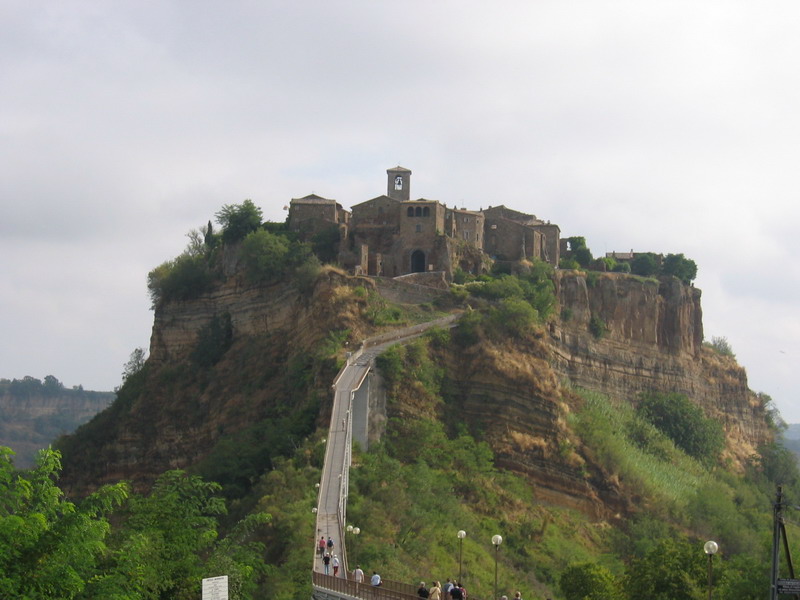 Civita di Bagnoregio
This was once the main Etruscan road leading to the Tiber Valley and Rome
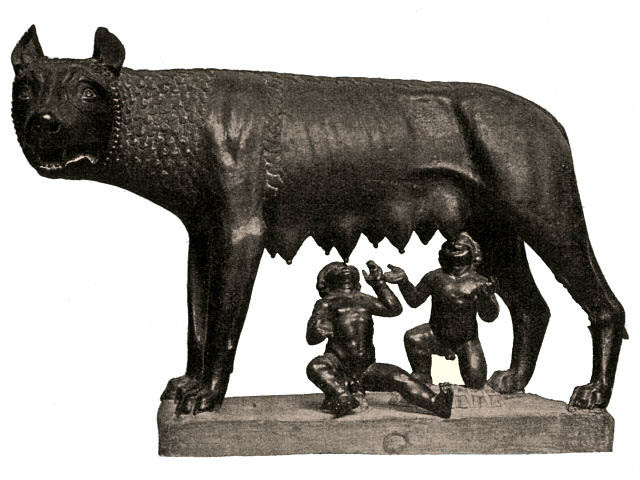 Bronze statue honors the wolf that rescued and cared for Romulus and Remus in the legend of Rome’s founding.
Roman Society
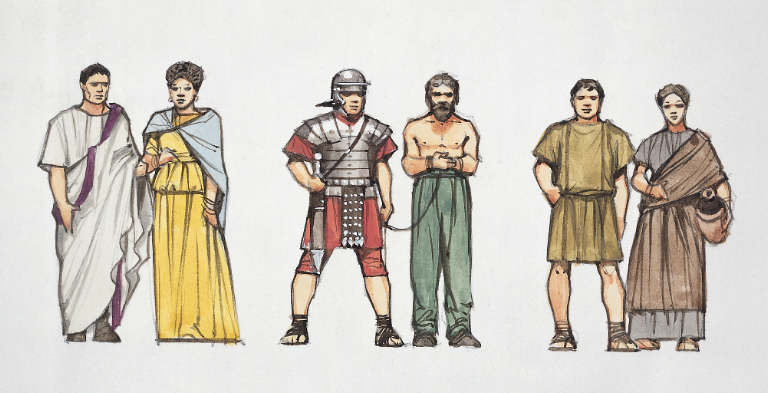 Senate
Laws of the Twelve Tables
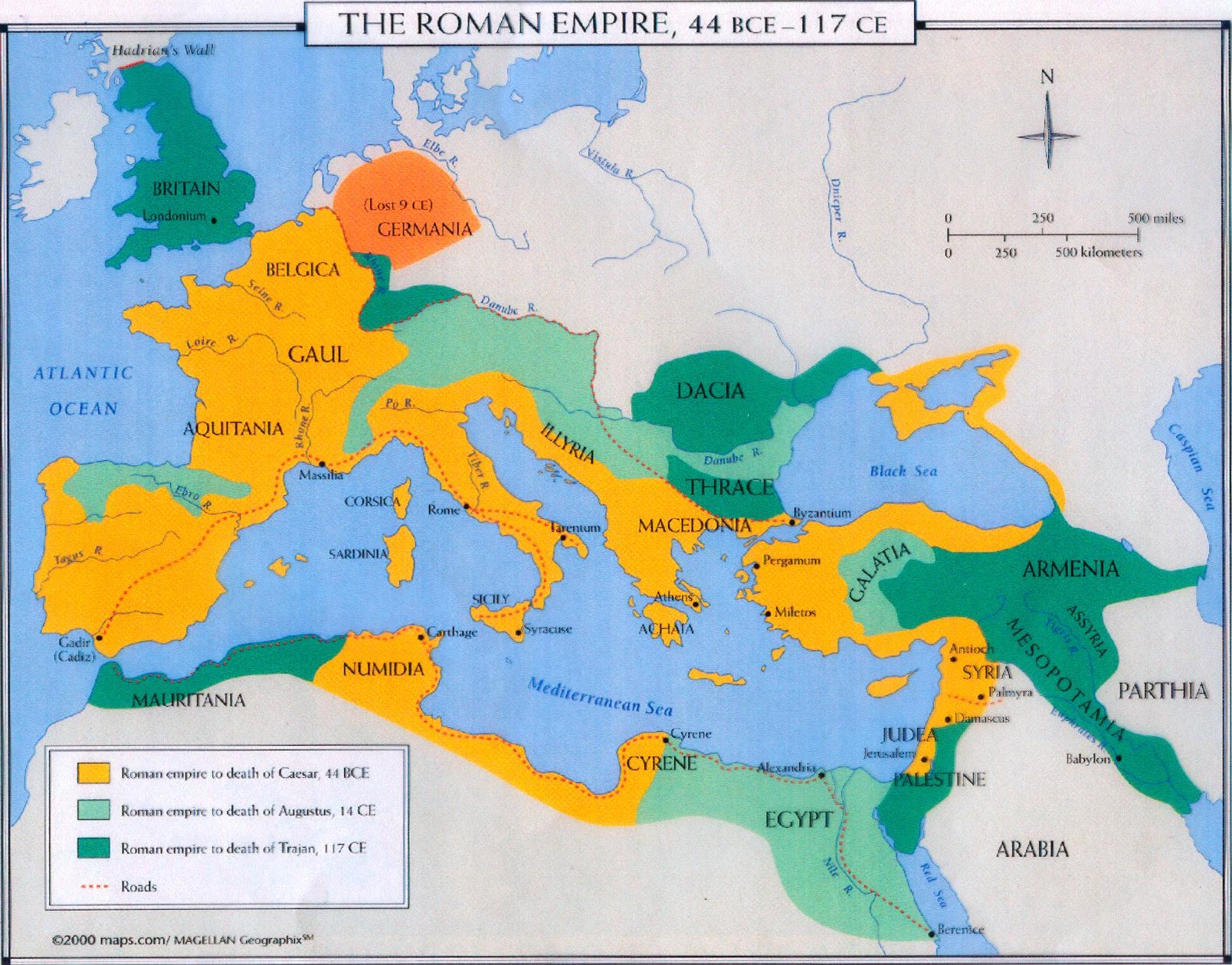 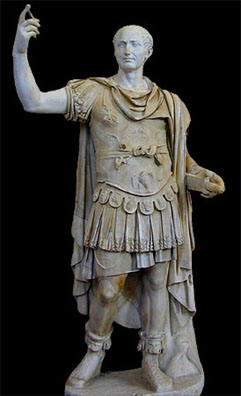 Julius Caesar
Violence in the Senate
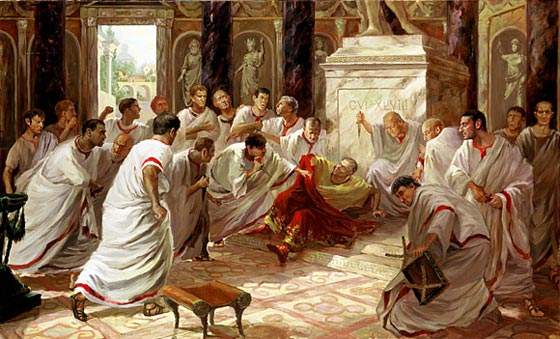 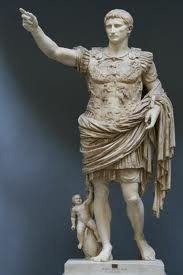 Caesar’s Adopted Son – Octavian (Augustus)
Roman Society
Patrician Home
Clothing
All Roads Lead to Rome53,000 Miles
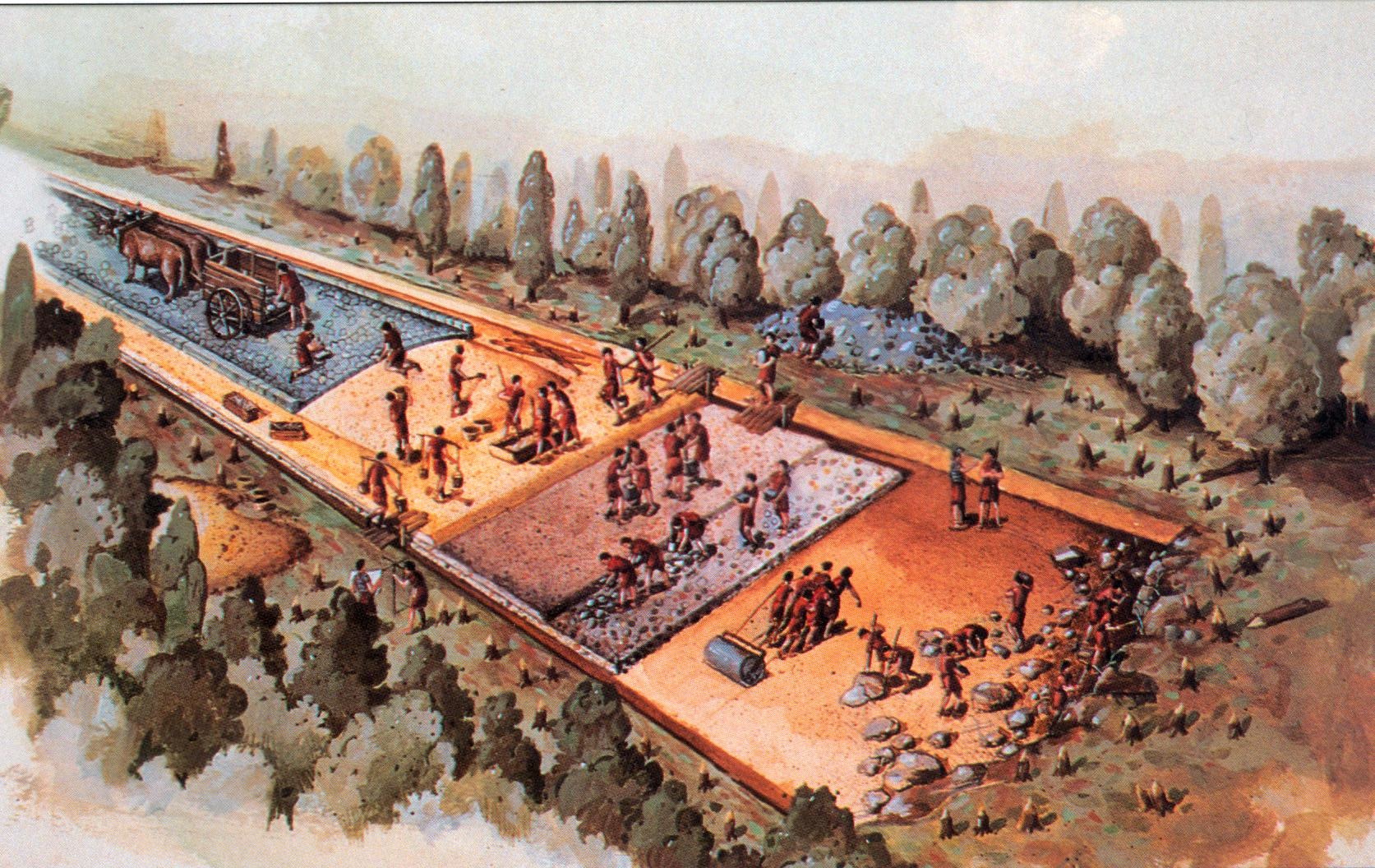 BridgesUse of the Arch
AquaductArtificial channel for carrying water
Roman BathsLarge public areas to bathe, exercise, and relax
PantheonTemple dedicated to all major gods; first free-standing dome
Looking up you will see the engineering marvel of its massive concrete dome. The Pantheon still holds the record for the largest unreinforced concrete dome in the history of architecture. The interior of the roof was possibly intended to symbolize the arched vault of the heavens. The Great Eye at the dome's apex is the source of all light, except for what comes in through the front doors.
Roman Forum Public square and market place
ColosseumAmphitheater where gladiatorial games were held
The Games
Gladiator: Professional fighter (most were slaves)

Ludus: A training school for gladiators

Lanista:  Person who trained gladiators.
The Games

http://www.youtube.com/watch?v=iaYffgD6nBA
Circus MaximusLarge stadium where chariot races were held
Chariot Races
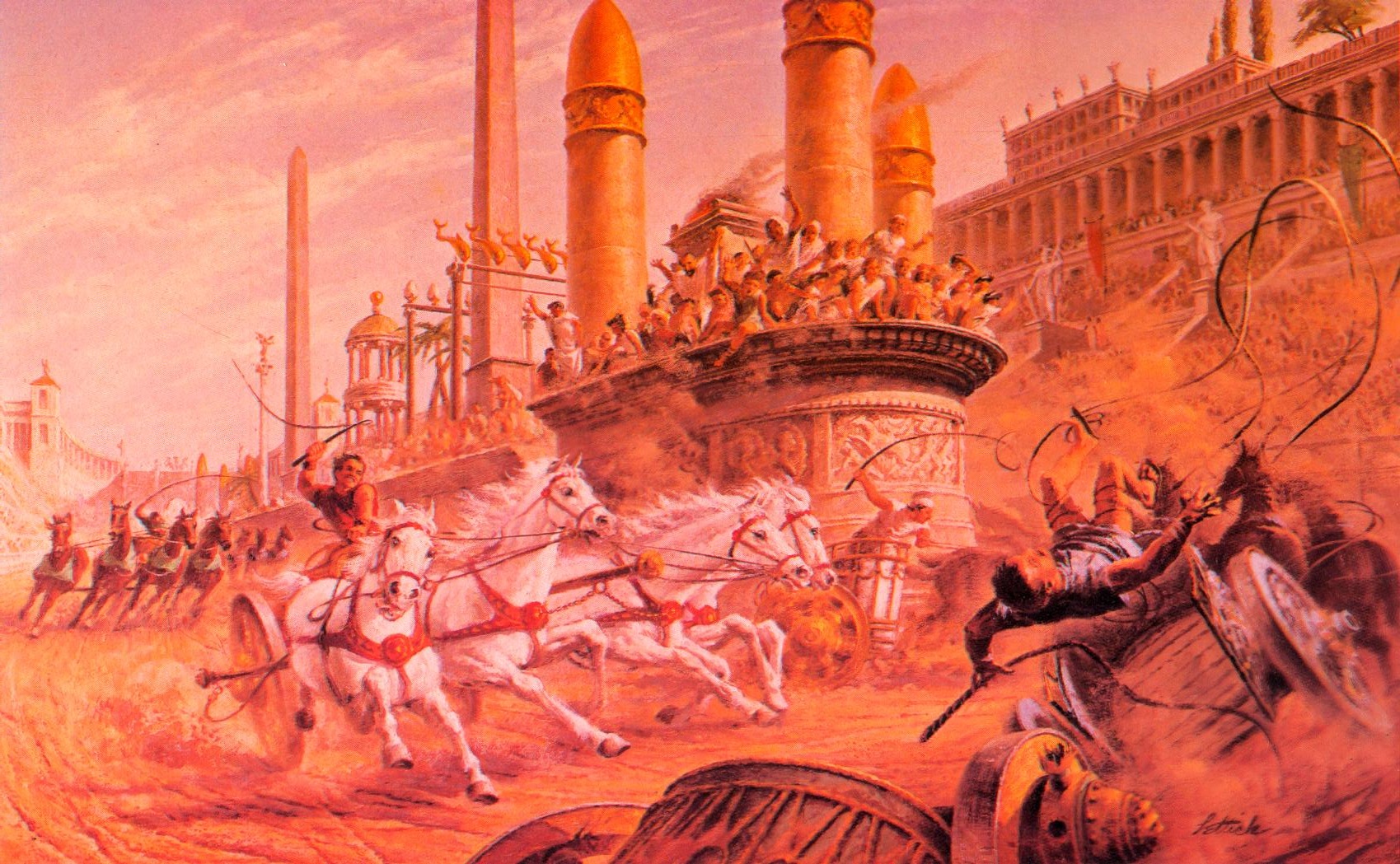 Ben Hur
http://www.youtube.com/watch?v=v31sXoATz5Y